PRESENTATIONSTEPS
1
Content  &  Delivery
First, let us look at  definitions for verbal communication and nonverbal communication.
Anything that is spoken or written (35%)
Anything other than spoken or written language (65%)
Which is which? Let’s take a vote.
Posture (everyone sit straight up then slouch in chair)
Saying, “Good evening.”
Facial expression of joy. (everyone show your joy face)
Writing, “This presentation is boring me to tears.”
* try giving me an example and tell me whether it is a verbal or nonverbal communication
Do you want to:Establish or Strengthen Presentation Skills?
2
Posture
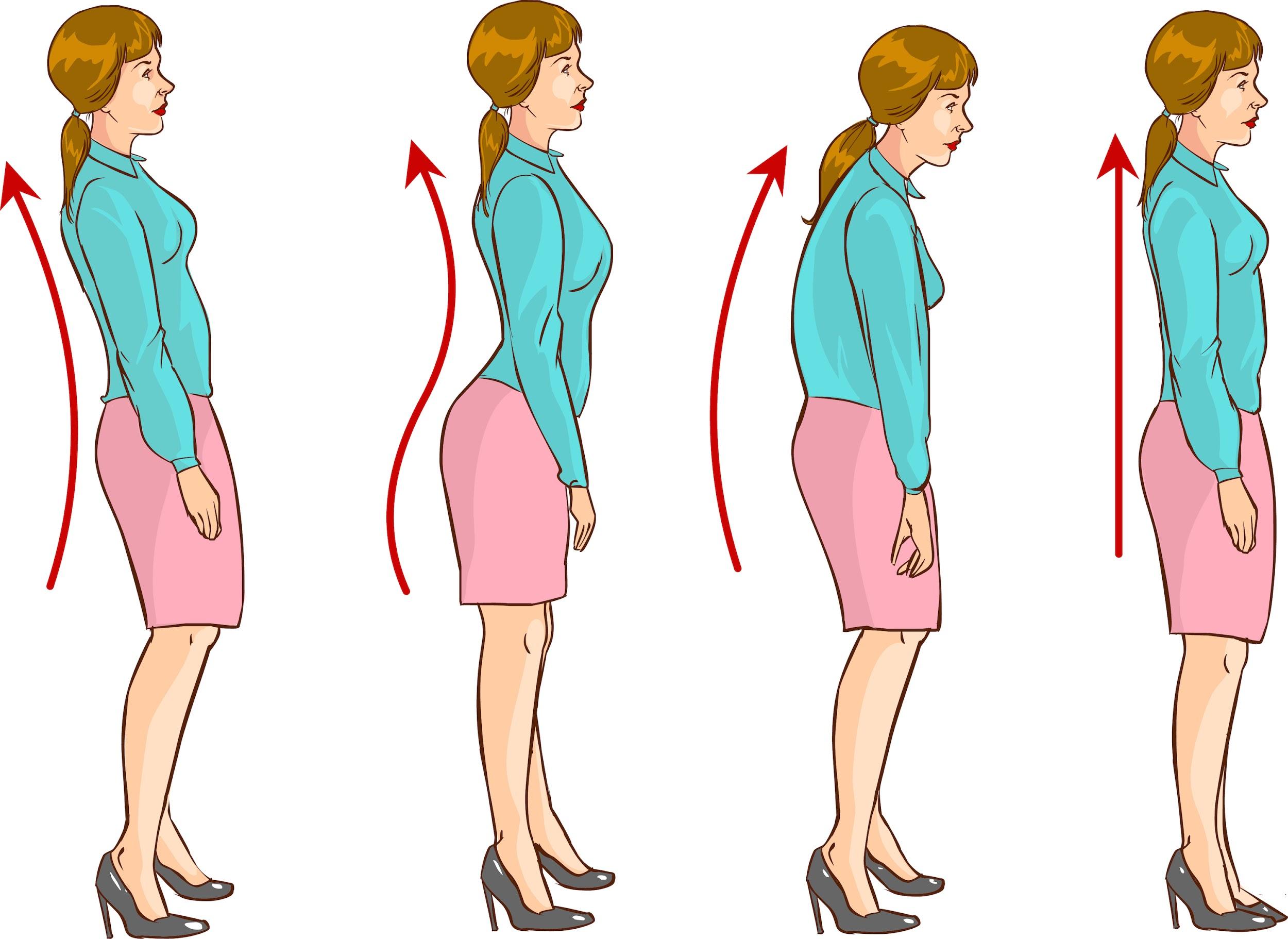 Position which you hold your body upright
It can convey:
Confidence, pride, courage
Doubt, insecure, afraid
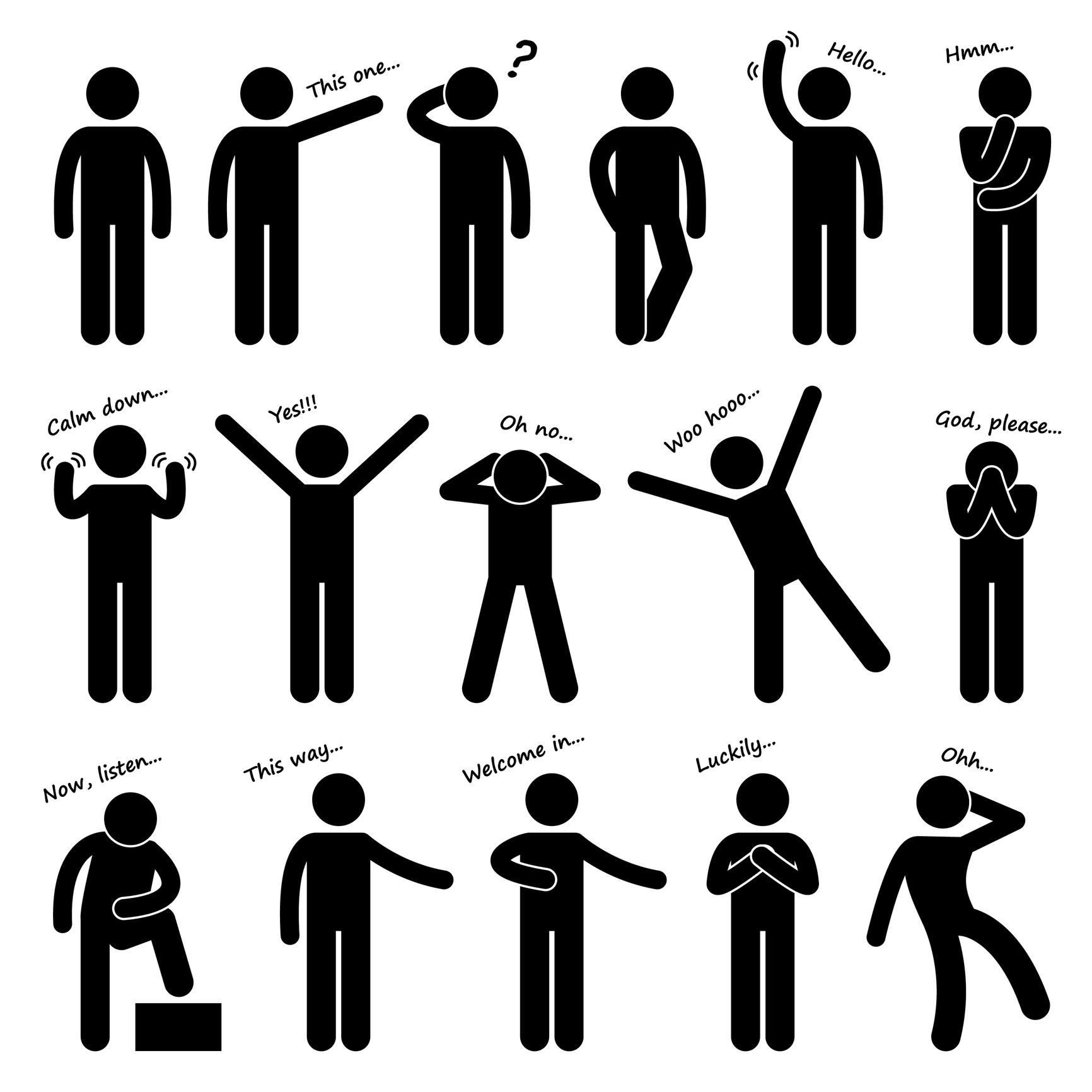 Body language
Gestures, posture, movement & expressions that a person uses to communicate
Overview
Topic
 Research
 Structure
 Present
5
Topic
Understand the audience you are presenting to
Consider ideas that would be relevant to the majority
Finalize the topic you will discuss
6
Research
 Under the chosen topic, ask yourself what you want to do
Inform?
Persuade?
7
Research (continued)
 Do research in appropriate resources, noting citations
Informative: Collect supportive material
Persuasive: Collect supportive material for all sides considered in presentation
8
Structure
 Introduction: Attention getter; main idea & main points; transition into body
Body
Three main points that are relevant to main idea, with transitions between
Conclusion: Restate main idea & main points; end with memorable closing
9
Present
 Write outline draft.  Have it reviewed (UTRGV Writing Center or Grammarly)
 Use proofed outline to make notecards with trigger words or memorize
 Rehearse presentation with recording 
Audio and/or video for timing accuracy (modify as needed to meet required time)
 Consider appropriate attire and mannerisms when presenting
10
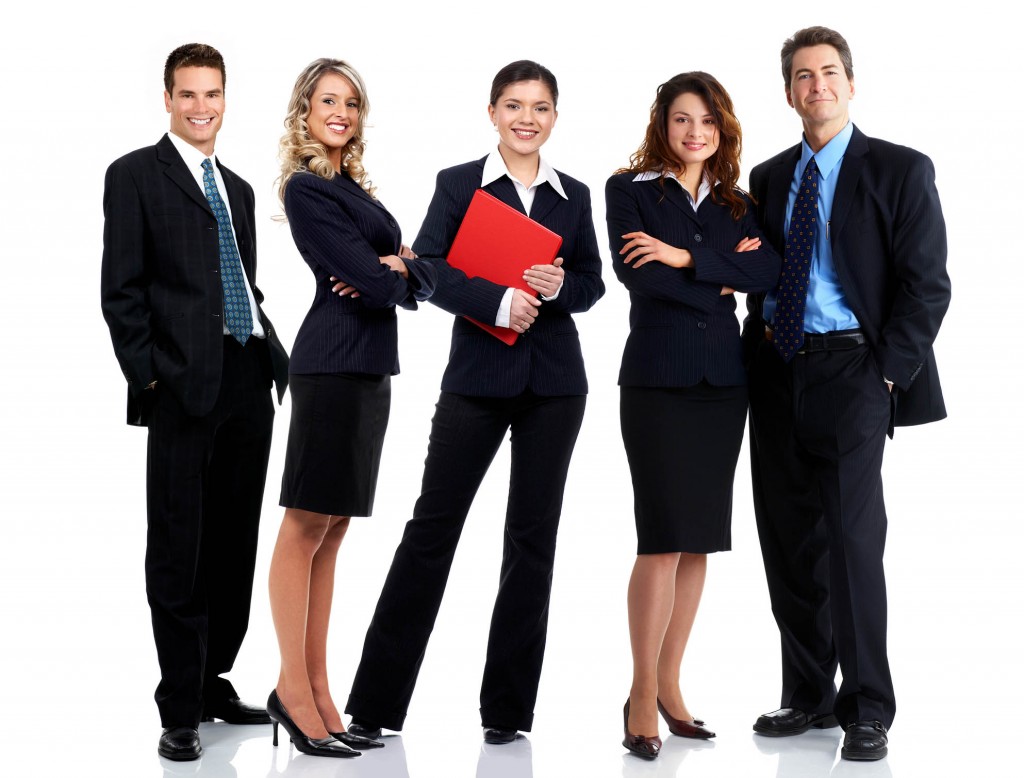 Appearance
The way a person looks
First impression matters
Common examples:
Clothes
Business attire
Hair
How I need to say: Voice
Voice - The sound or sounds uttered through a person’s mouth
Vocalics - meaning of voice
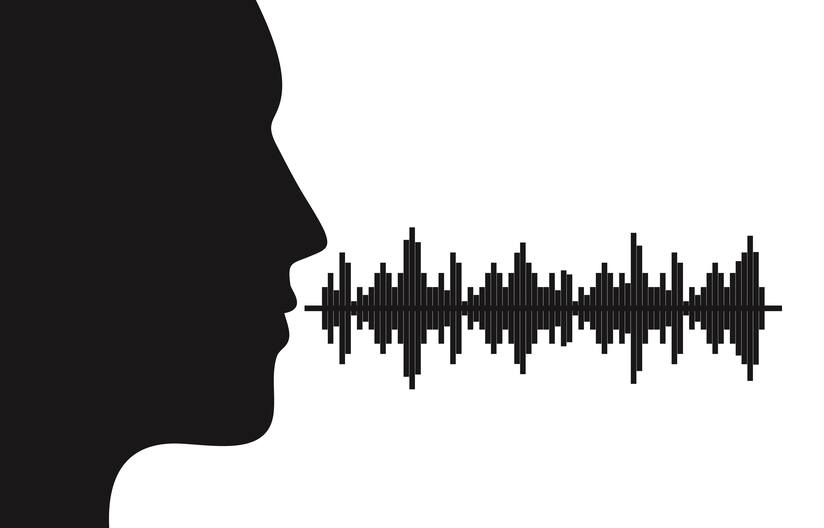 Tone
“Higher” vs. “lower”
Pace
Speed of which you speak
Ex: speak slow to emphasize
Volume
Loudness or intensity of a sound
Pauses; silence
Gasps & sighs
Recap
Topic
 Research
 Structure
 Present
13
PRESENTATIONSTEPS
14
Thank you,
April Marie Cruz & Rick Montero
PARTICIPATION
Topic
Understand the audience you are presenting to
Consider ideas that would be relevant to the majority
Finalize the topic you will discuss
As a group, ask questions of your peers to determine interests.
As a group, write 2 – 3 popular topics.
Separate into groups if more than four, pick topic from list.
15
PARTICIPATION
Research
 Under the chosen topic, ask yourself what you want to do
Inform?
Persuade?
Discuss what type of presentation is most appropriate.
Discuss when informative would be beneficial.
Discuss what situations would best be suited for persuasive.
16
PARTICIPATION
Research (continued)
 Do research in appropriate resources, noting citations
Informative: Collect supportive material
Persuasive: Collect supportive material for all sides considered in presentation
Use digital devices to locate one credible source; write citation
Incorporate a cited source; write/type your information  
Incorporate a cited source; write/type 80% to your side & 20% opposing information (facts, not conjecture or opinion)
17
Structure
 Introduction: Attention getter; main idea & main points; transition into body
Body
Three main points that are relevant to main idea, with transitions between
Conclusion: Restate main idea & main points; end with memorable closing
PARTICIPATION
Write: quote/story/example, main idea, three main points, & transition
Check that main idea is general & main points support it.
Consider sequence of delivery of main points; write transitions (verbal bridges)
Write main idea & main points in past tense; write memorable closing
18
Present
 Write outline draft.  Have it reviewed (UTRGV Writing Center or Grammarly)
 Use proofed outline to make notecards with trigger words or memorize
 Rehearse presentation with recording 
Audio and/or video for timing accuracy (modify as needed to meet required time)
 Consider appropriate attire and mannerisms when presenting
PARTICIPATION
Start your draft. Peer review.
 Create notecards with proofread outline; side mark those that can be deleted
 Self record a read through 
Document the time it took to give presentation (modify as needed to meet required time). 

Discuss what you believe is what you would wear as a presenter/co-presenter. 
Discuss verbal and non-verbal presentation concerns.
19
Recap
PARTICIPATION
Topic – How did you decide?
 Research – Where did you look?
 Structure – Is everything there?
 Present – Confidence beats anxiety!
20
Speech - Warm-up Exercises
Deep breath in - arms up & “sigh” out saying, “ah”
Tongue - Say “la la la”
(overexaggerate)
Tongue - rolling “rrr’s”
Lips - “ba ba ba”
Siren - “wee” to “aww”
“Wee” - high
“Aww” - low
Lips - “brrr” (bubble sounds)
Let’s use our PRESENTATIONSTEPS
22
GREAT JOB, EVERYONE!